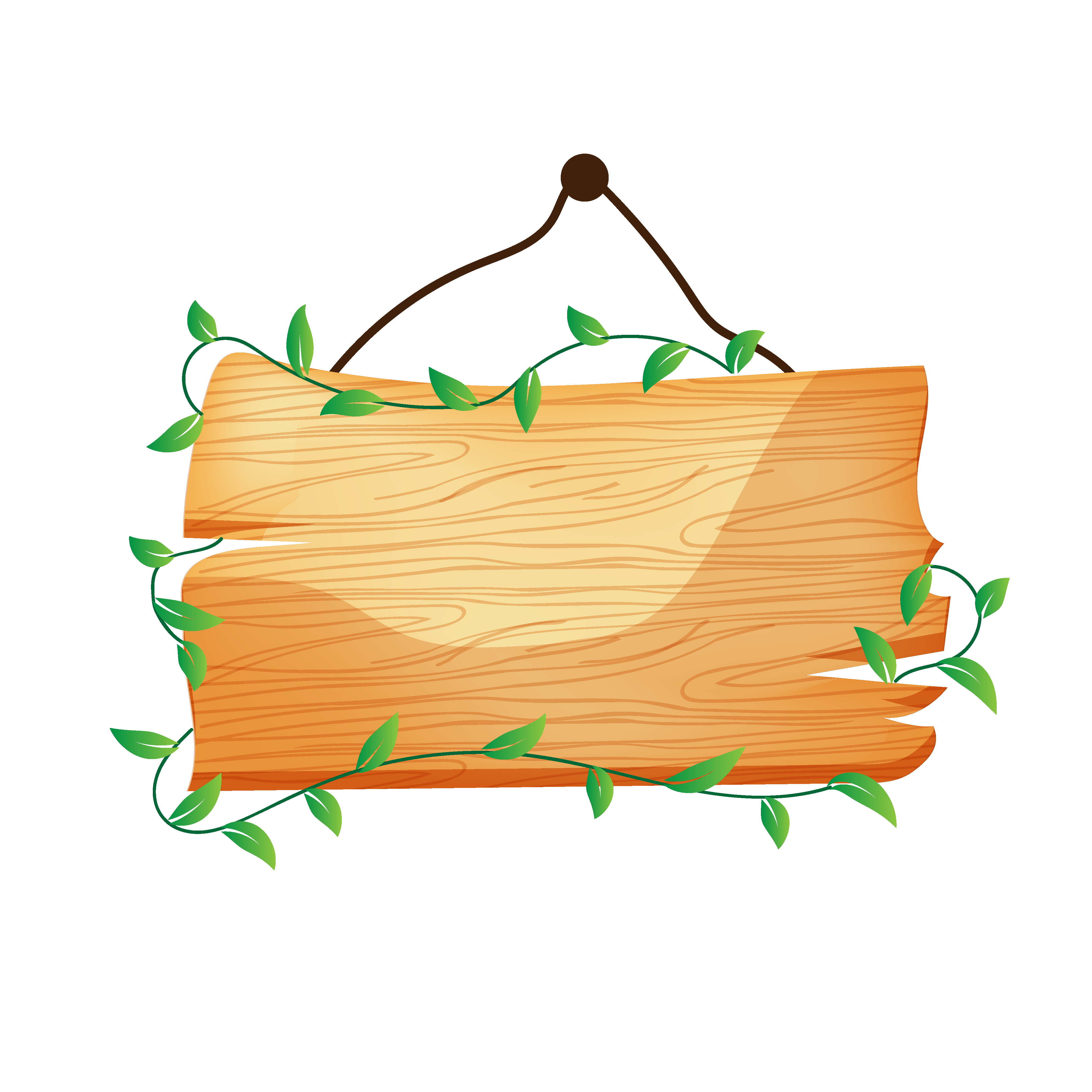 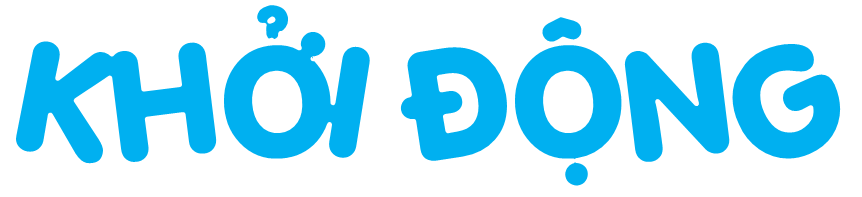 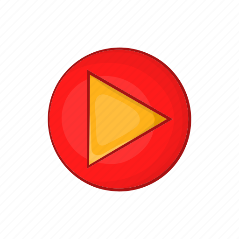 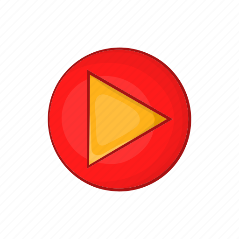 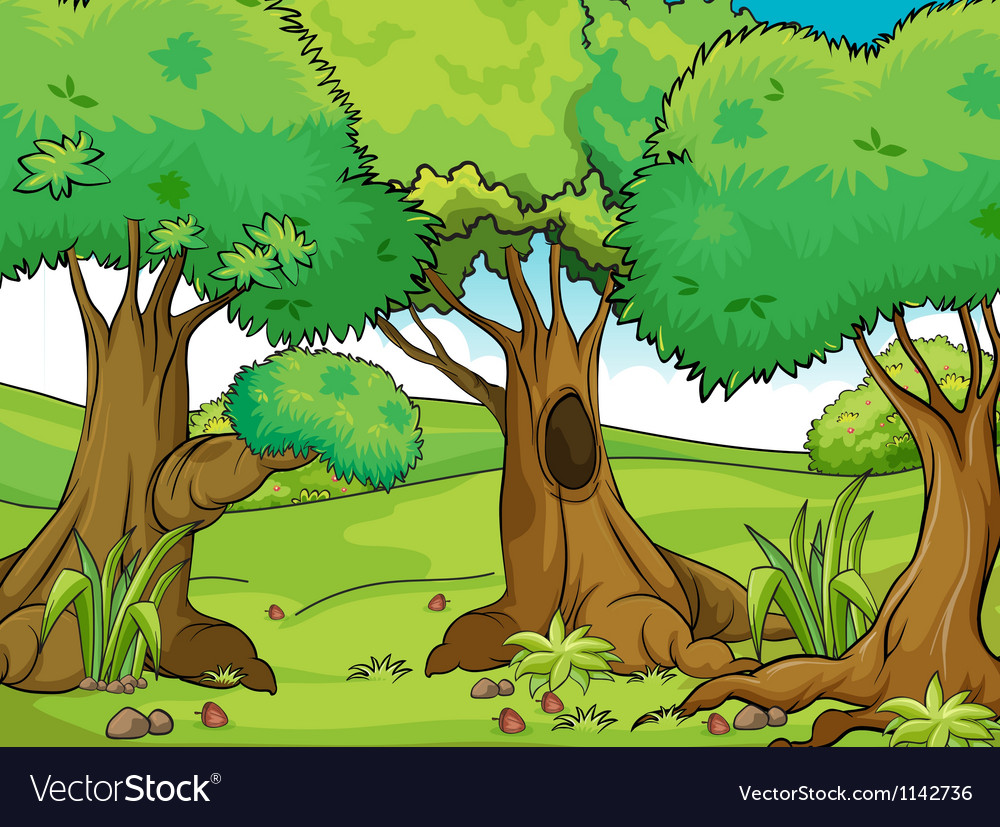 KHỞI ĐỘNG
TRÒ CHƠI: CÙNG SÓC NÂU HÁI SỒI
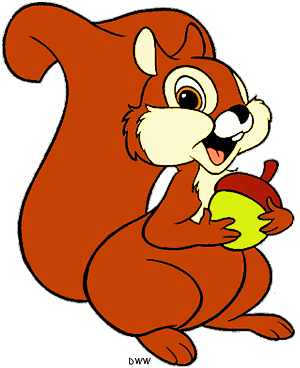 [Speaker Notes: Dẫn dắt: Có một cơn bão đổ vào một vùng biển. Nó mang theo những con gió rất to, Những chiếc thuyền đang gặp nguy hiểm, dễ bị lật và những ng trên thuyền đang gặp nguy hiểm. CHúng ta hay cùng giúp những con thuyền vào bờ an toàn nhé!]
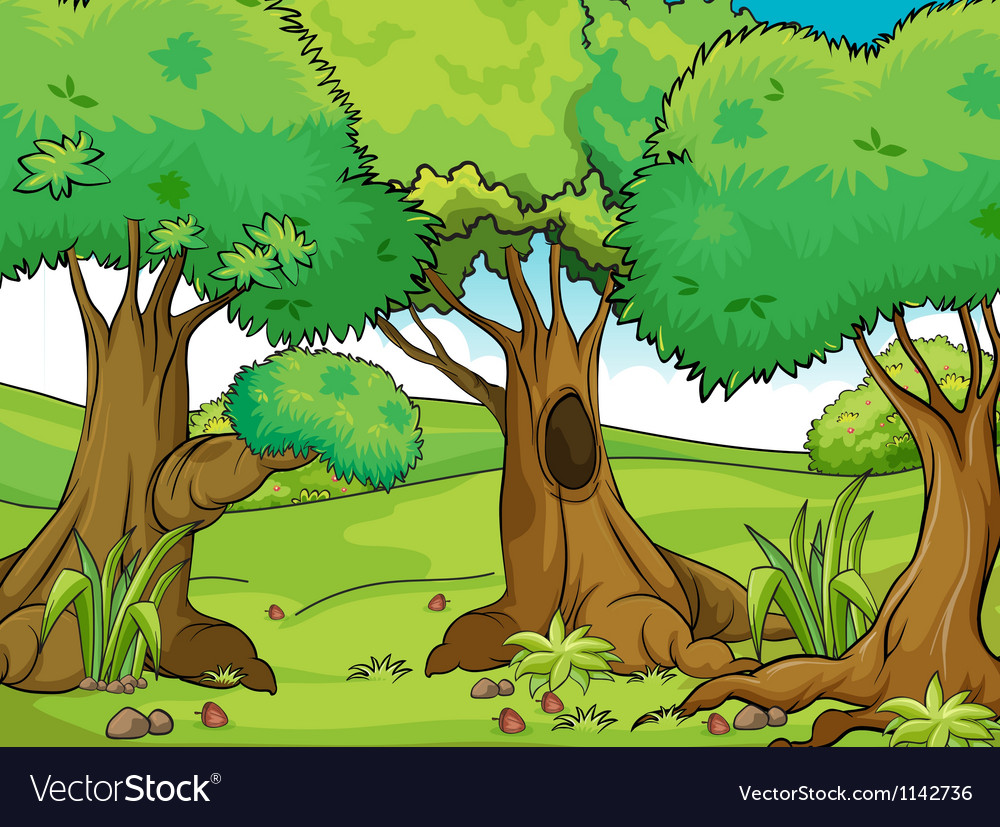 2
1
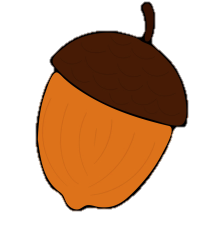 3
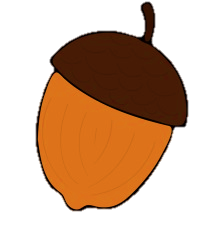 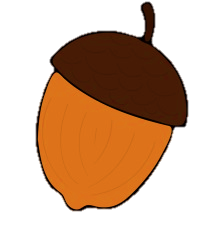 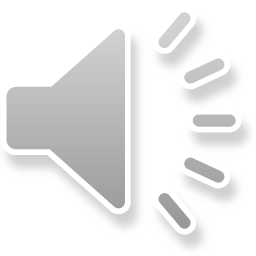 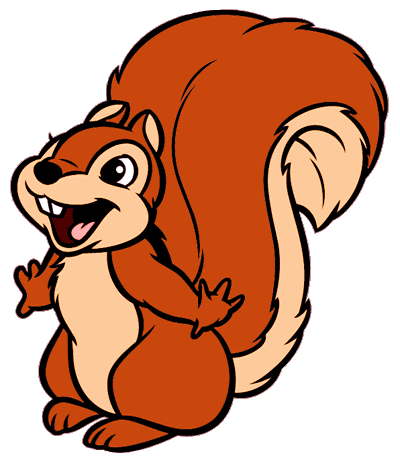 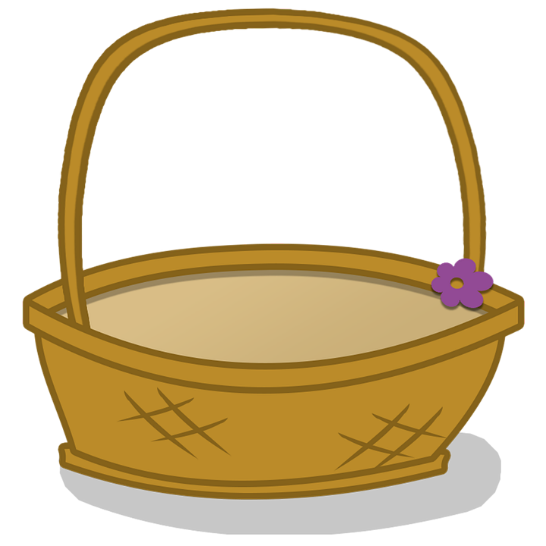 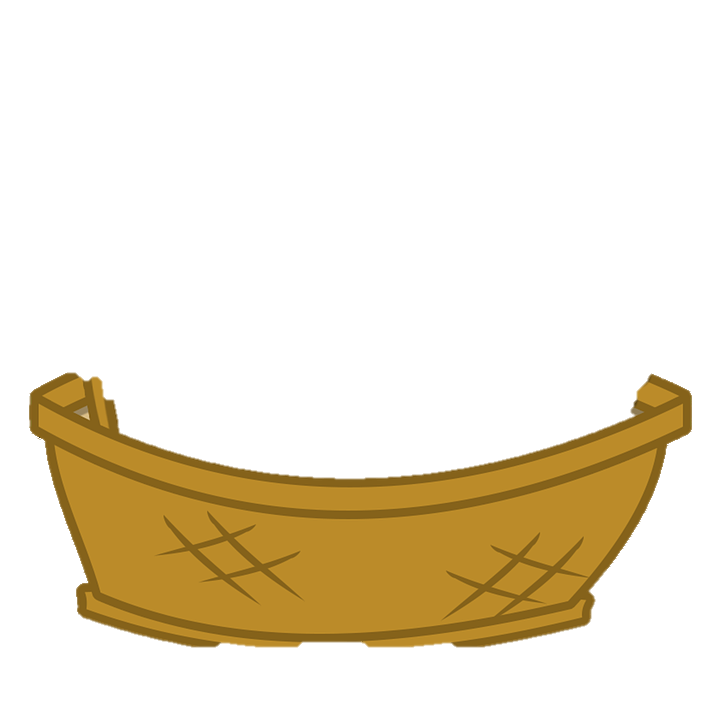 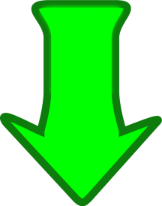 [Speaker Notes: Click vào thuyền để tới câu hỏi
Tại slide câu hỏi, click vào thuyển để quay về
Khi chơi xong, click vào mũi tên để tới câu hỏi]
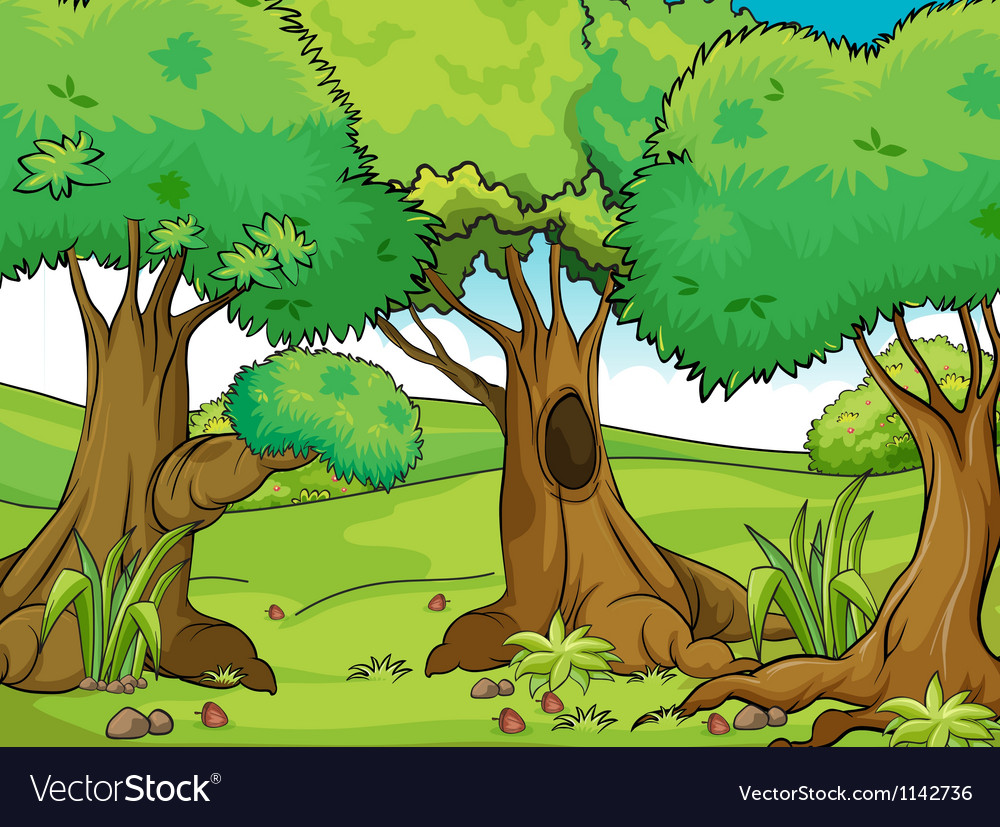 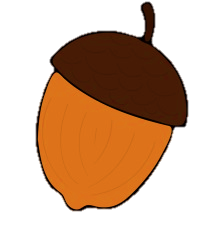 Tìm trạng ngữ trong câu sau:
Trong lớp, em luôn chăm chú nghe thầy cô giảng bài.
A.  Chăm chú
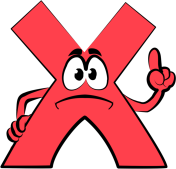 B. Em
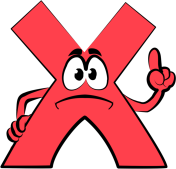 C. Trong lớp
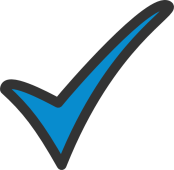 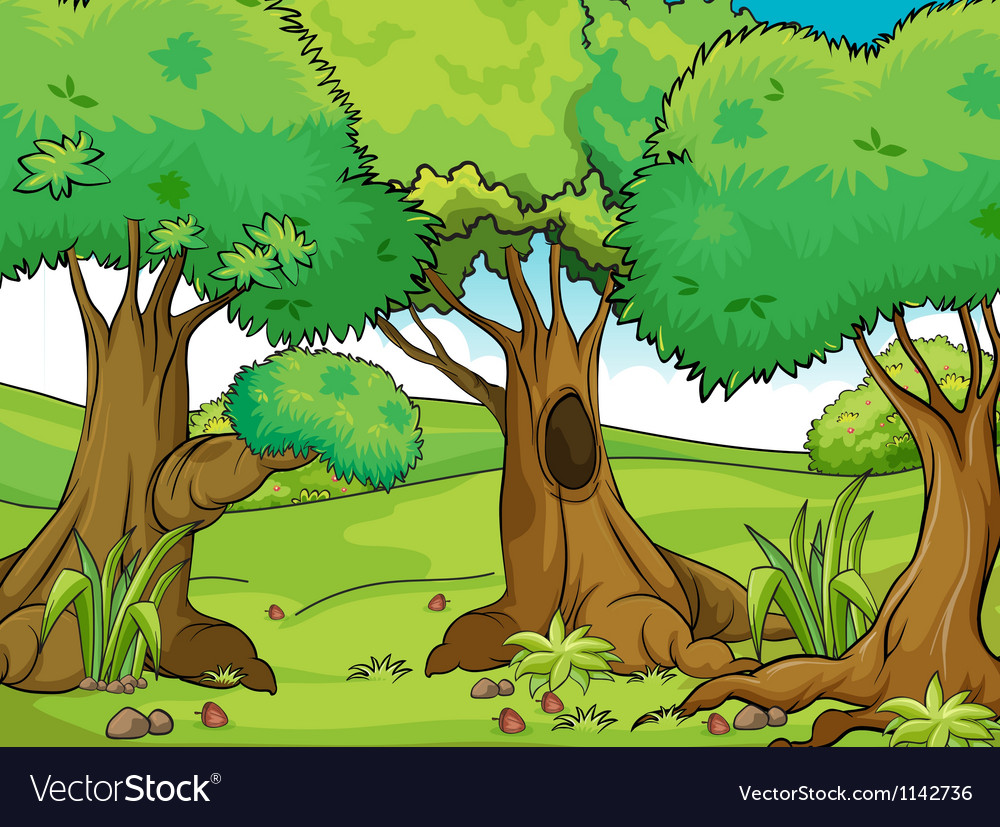 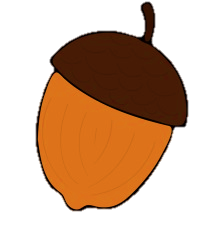 2. Tìm trạng ngữ trong câu sau:
Hôm qua, em cùng bố mẹ về quê chơi.
A. Em
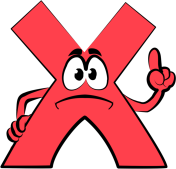 B. Hôm qua
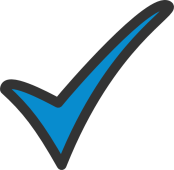 C. Cùng bố mẹ về quê chơi
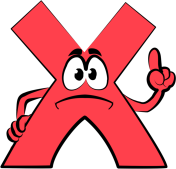 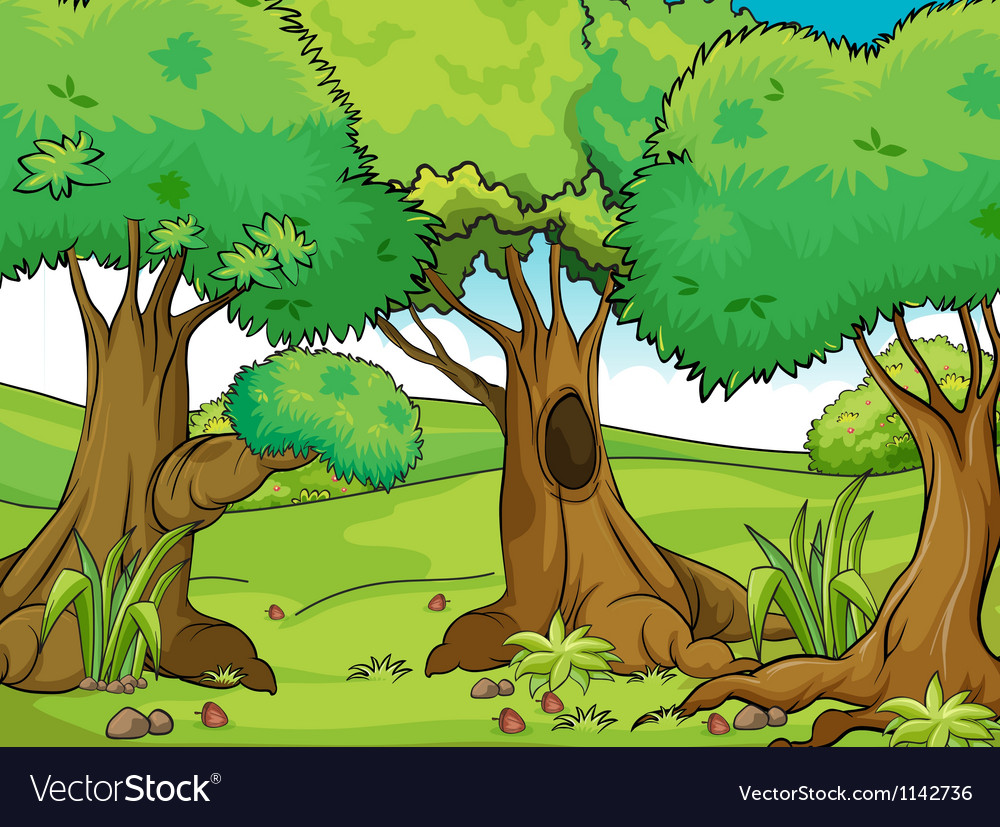 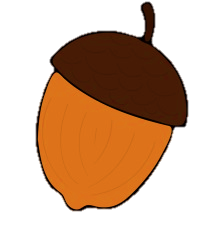 3. Trạng ngữ “Hôm qua” bổ sung thông tin gì cho câu?
A. Thời gian
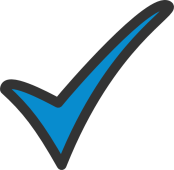 B. Nơi chốn
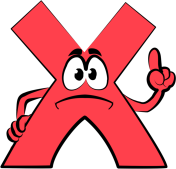 C. Địa điểm
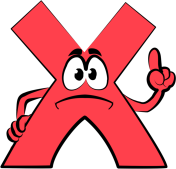 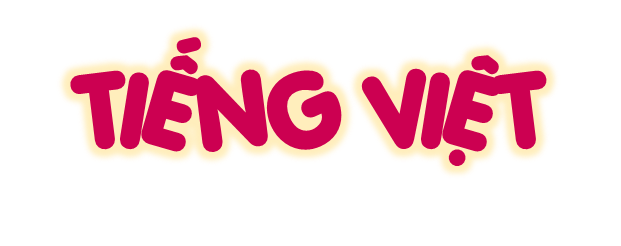 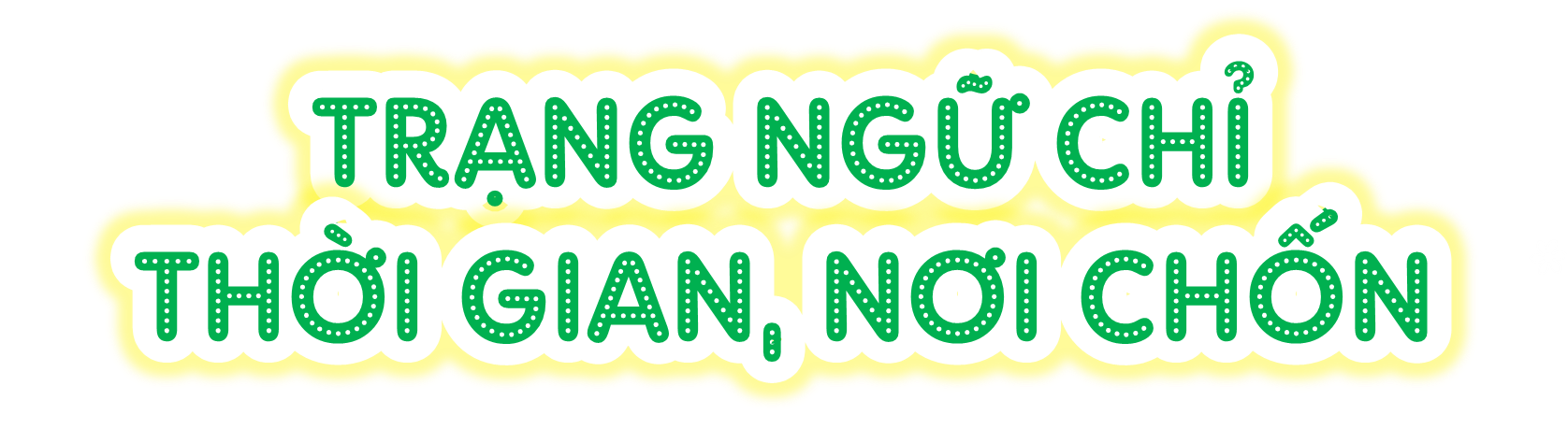 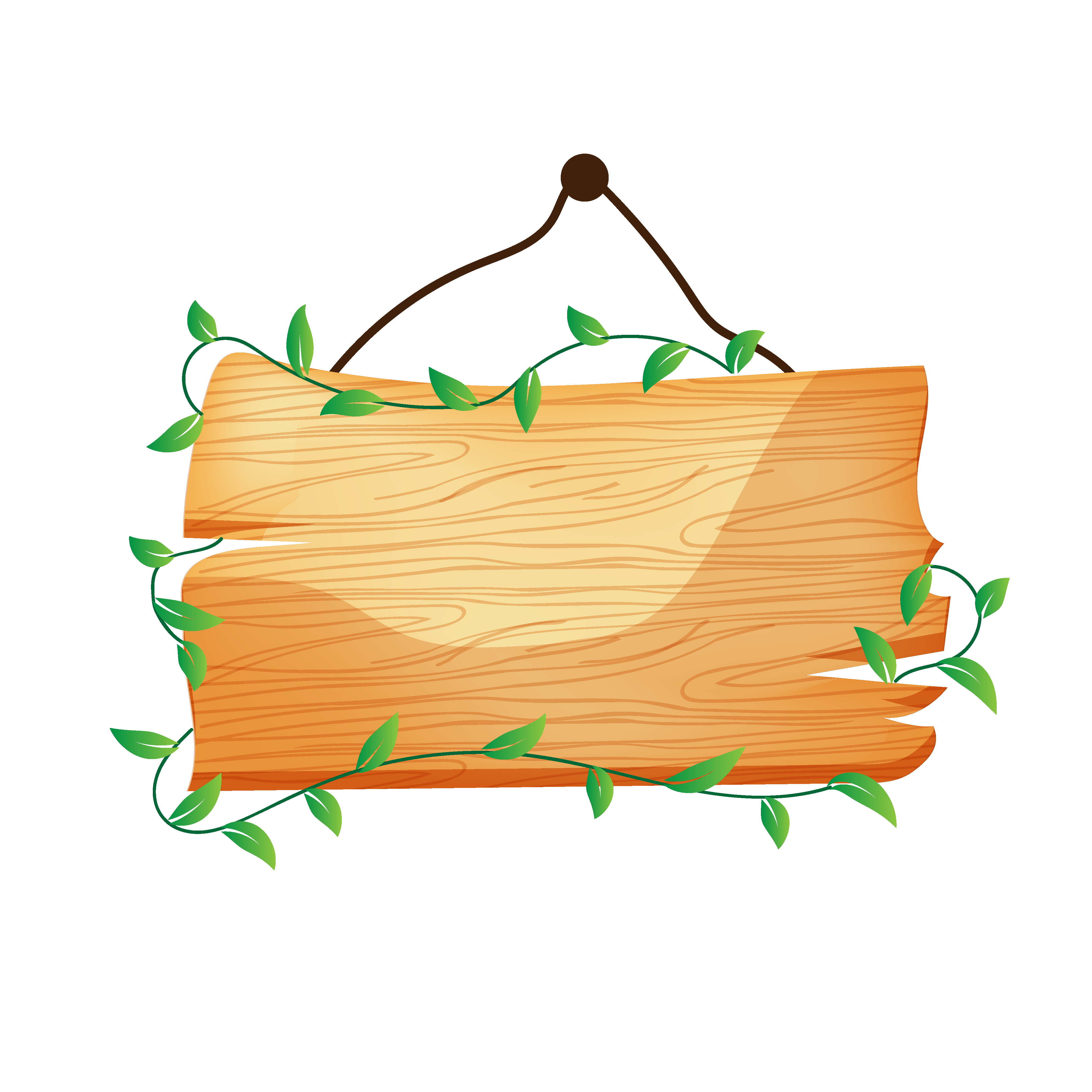 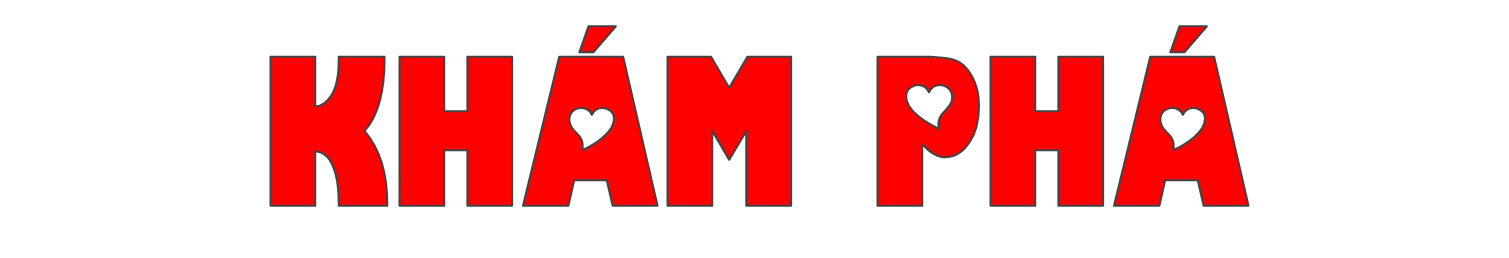 1. Tìm trạng ngữ của mỗi câu dưới đây và cho biết chúng bổ sung thông tin gì cho câu.
a. Mùa xuân, các loài hoa đua nhau khoe sắc.
b. Dưới chân đê, đàn trâu đang thung thăng gặm cỏ.
c. Tháng Ba, hoa ban nở trắng núi rừng Tây Bắc.
d. Trước nhà, bà đã trồng một hàng cau thẳng tắp.
Hoàn thành bảng
Thảo luận nhóm
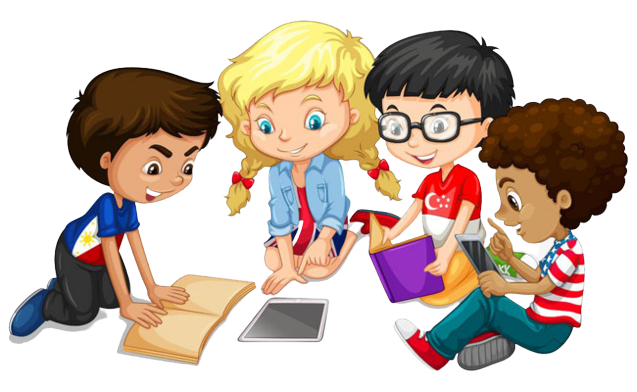 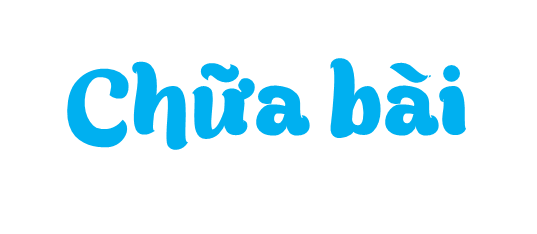 Bổ sung thông tin về thời gian
Mùa xuân
a. Mùa xuân, các loài hoa đua nhau khoe sắc.
Bổ sung thông tin về nơi chốn
b. Dưới chân đê, đàn trâu đang thung thăng gặm cỏ.
Dưới chân đê
Bổ sung thông tin về thời gian.
c. Tháng Ba, hoa ban nở trắng núi rừng Tây Bắc.
Tháng Ba
Bổ sung thông tin về nơi chốn.
d. Trước nhà, bà đã trồng một hàng cau thẳng tắp.
Trước nhà
2. Đặt câu hỏi cho mỗi trạng ngữ vừa tìm được ở bài tập 1.
a. Mùa xuân, các loài hoa đua nhau khoe sắc.
b. Dưới chân đê, đàn trâu đang thung thăng gặm cỏ.
c. Tháng Ba, hoa ban nở trắng núi rừng Tây Bắc.
d. Trước nhà, bà đã trồng một hàng cau thẳng tắp.
a. Mùa xuân, các loài hoa đua nhau khoe sắc.
Các loài hoa đua nhau khoe sắc (Khi nào/Bao giờ)?
(Khi nào/Bao giờ) các loài hoa đua nhau khoe sắc?
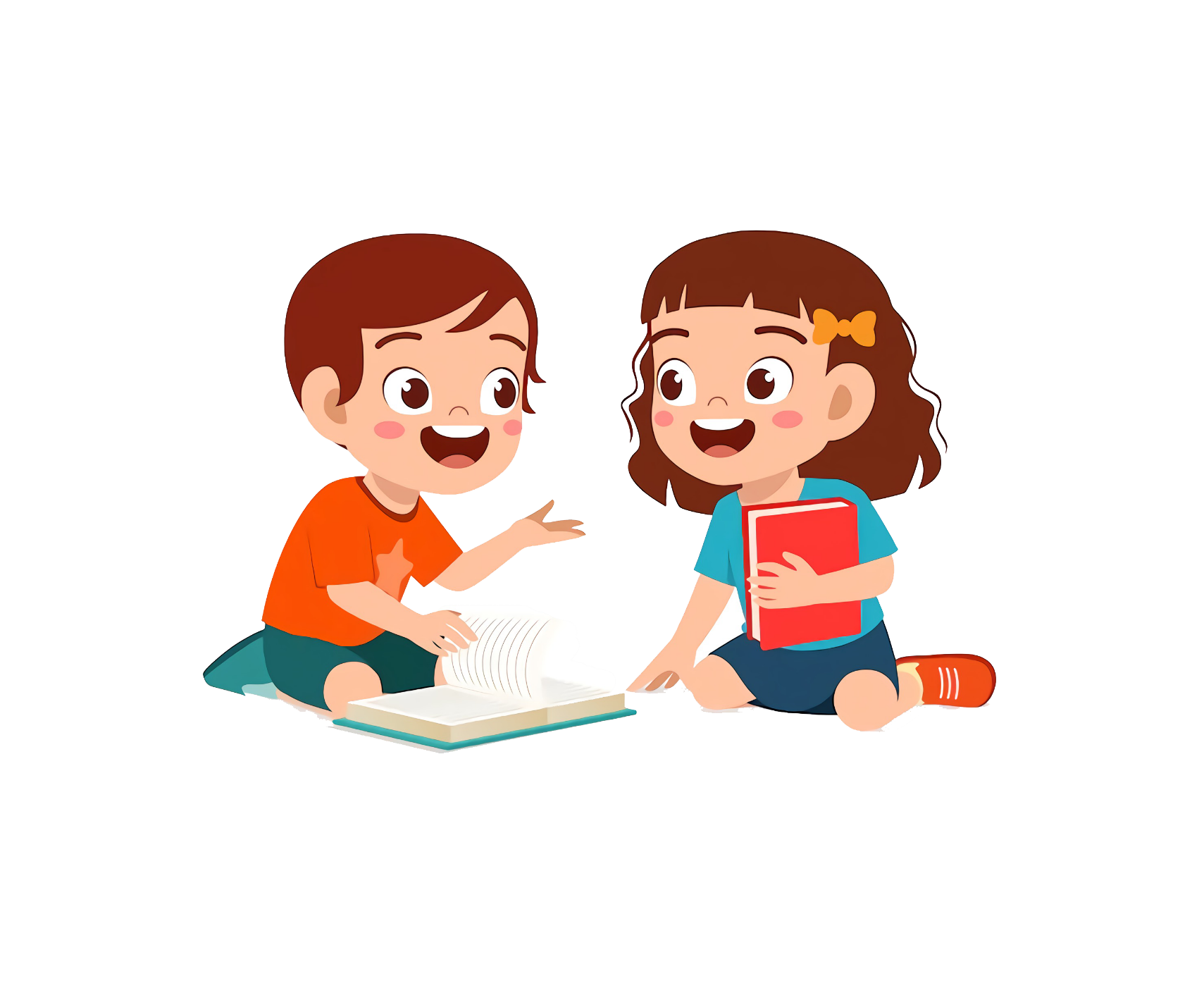 b. Dưới chân đê, đàn trâu đang thung thăng gặm cỏ.
Ở đâu đàn trâu đang thung thăng gặm cỏ
Đàn trâu đang thung thăng gặm cỏ ở đâu?
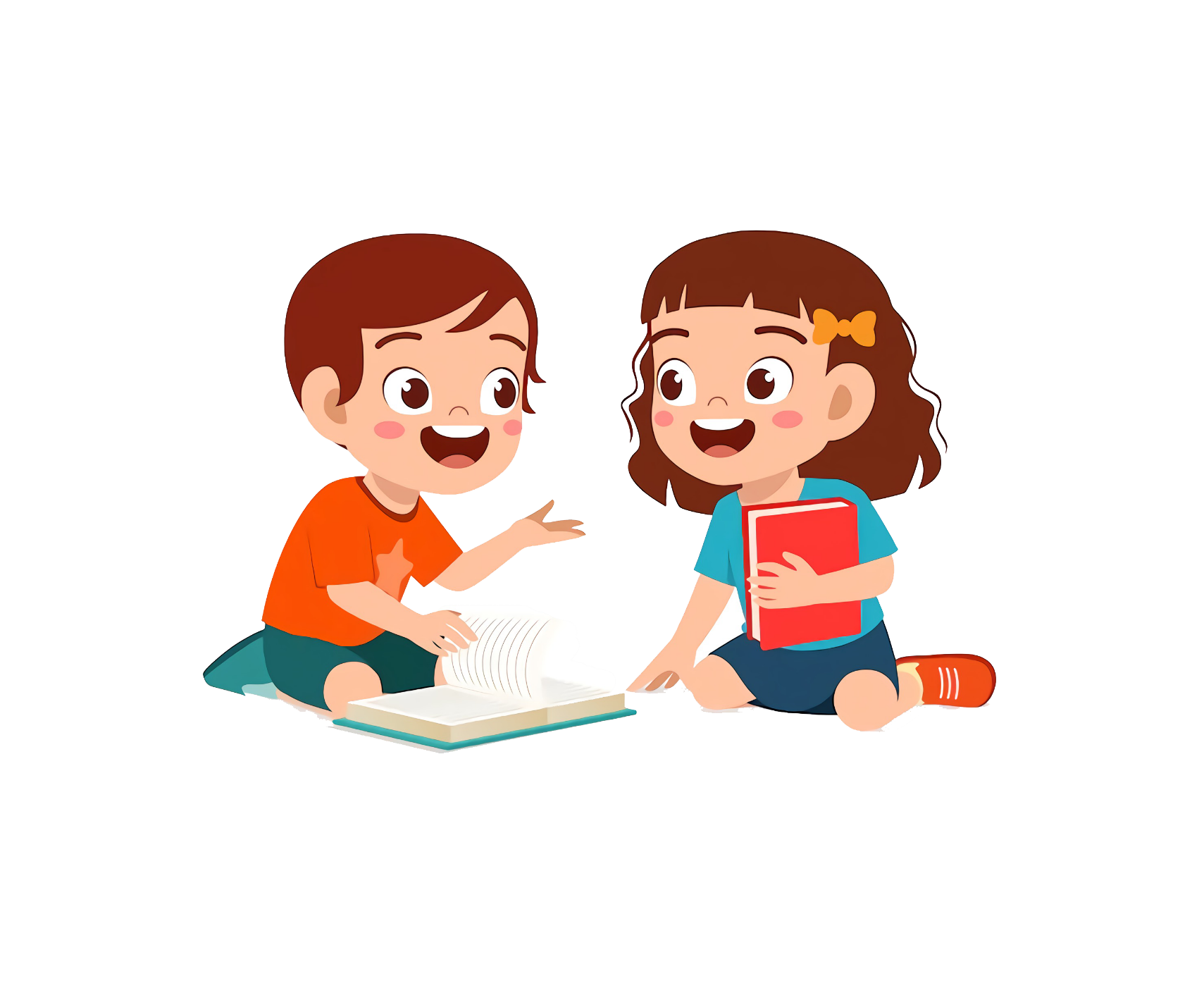 c. Tháng Ba, hoa ban nở trắng núi rừng Tây Bắc.
Hoa ban nở trắng núi rừng Tây Bắc (khi nào/bao giờ)?
(Khi nào/Bao giờ) hoa ban nở trắng núi rừng Tây Bắc?
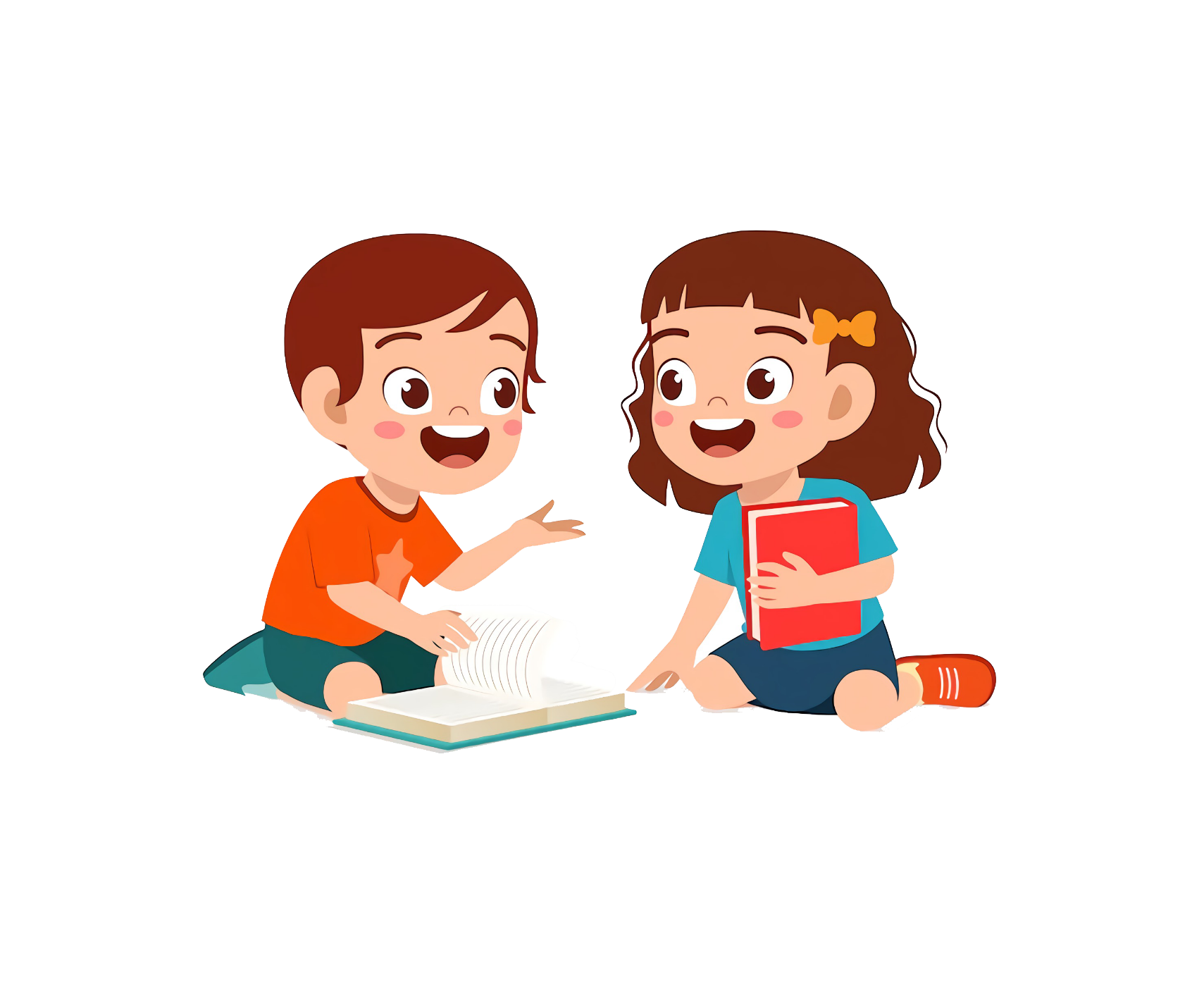 d. Trước nhà, bà đã trồng một hàng cau thẳng tắp.
Ở đâu bà đã trồng một hàng cau thẳng tắp?
Bà đã trồng một hàng cau thẳng tắp ở đâu?
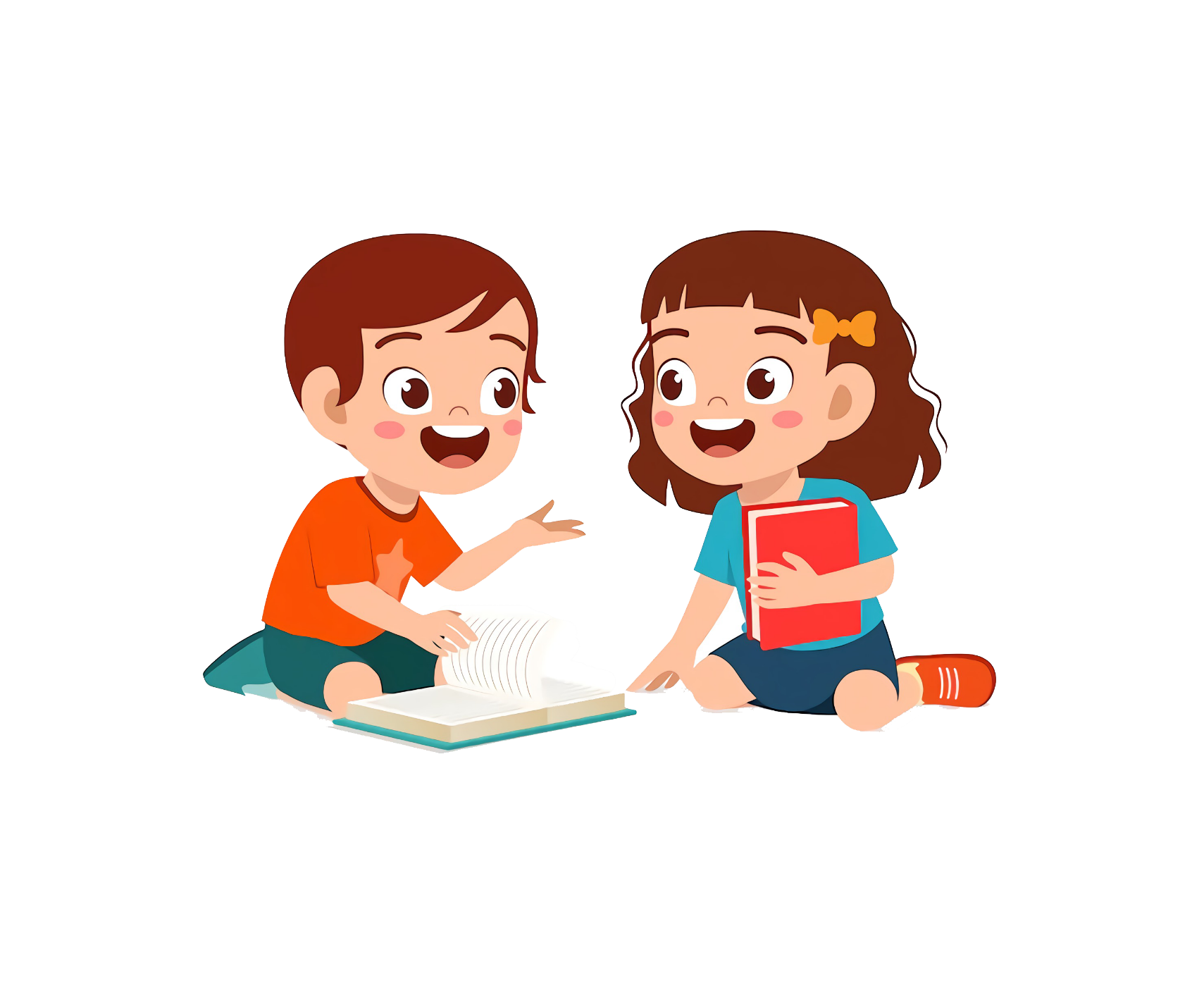 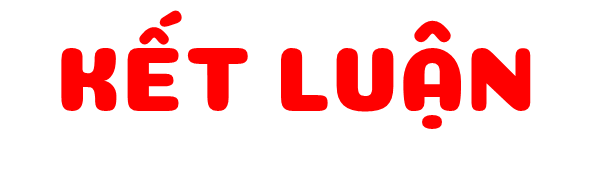 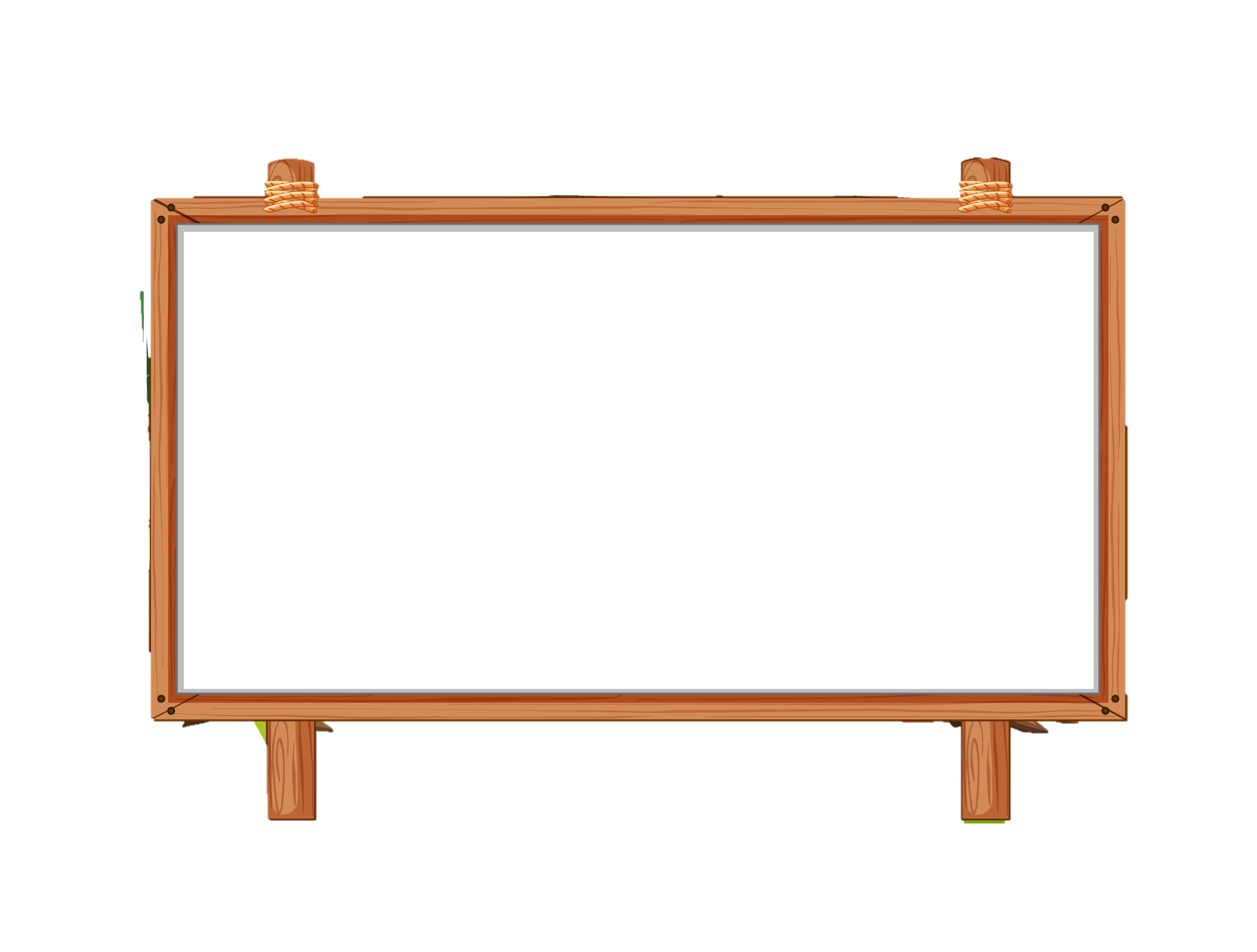 Trạng ngữ chỉ thời gian bổ sung thông tin về thời gian diễn ra sự việc nêu trong câu; trả lời câu hỏi Khi nào? Bao giờ?
Trạng ngữ chỉ nơi chốn bổ sung thông tin về địa điểm diễn ra sự việc nêu trong câu; trả lời câu hỏi Ở đâu?
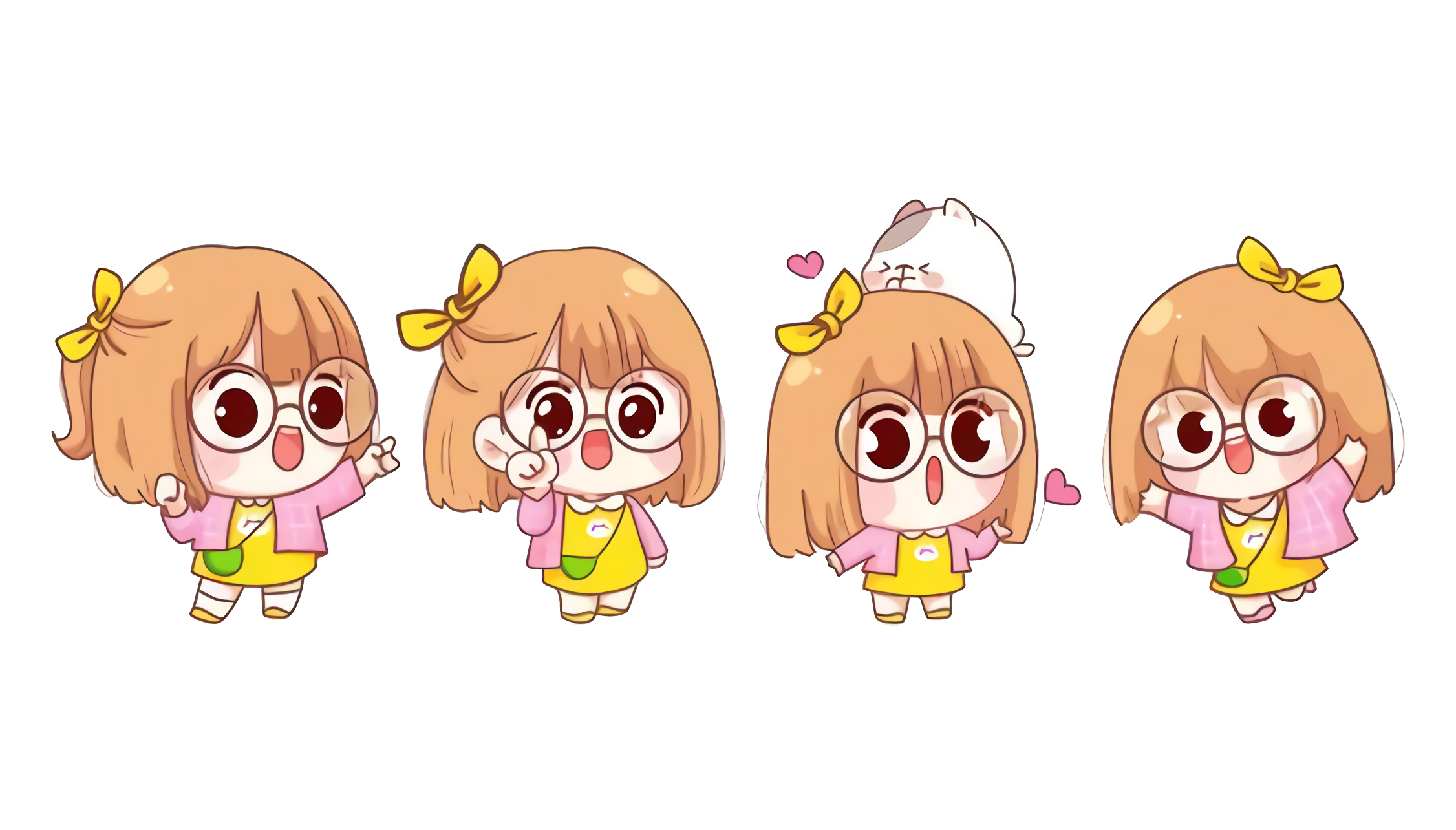 3. Tìm trạng ngữ của mỗi câu trong đoạn văn dưới đây và xếp vào nhóm thích hợp.
Ở góc vườn, bà tôi trồng một cây cam. Tháng Chạp, cam chín vàng tươi. Những quả cam tròn, mọng nước, trông thật đẹp mắt. Vào ngày Tết, bà thường cắt cam bày lên bàn thờ tổ tiên. Khắp gian phòng, hương cam thoang thoảng nhẹ bay. 
(Theo Bảo Khánh)
Ở góc vườn
Tháng Chạp
Vào ngày Tết
Khắp gian phòng
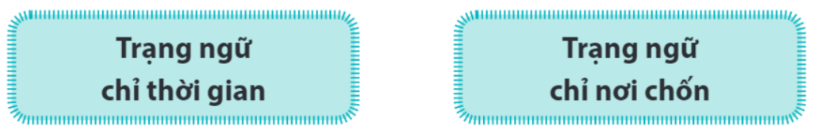 4. Tìm trạng ngữ chỉ thời gian hoặc nơi chốn thay cho ô vuông trong mỗi câu dưới đây:
a. (..?..), bầy chim hót líu lo.
b. (..?..), hoa phượng nở đỏ rực.
c. (..?..), đoàn thuyền nối đuôi nhau ra khơi.
Trên cành cây, trong vòm cây, trong vườn, ngoài vườn, trên bầu trời, mùa xuân,…
Mùa hè, vào ngày hè, tháng sáu, trên sân trường,….
Sáng sớm, buổi sáng, trên sông, lúc hoàng hôn,…
5. Cùng bạn hỏi – đáp về thời gian và nơi chốn.
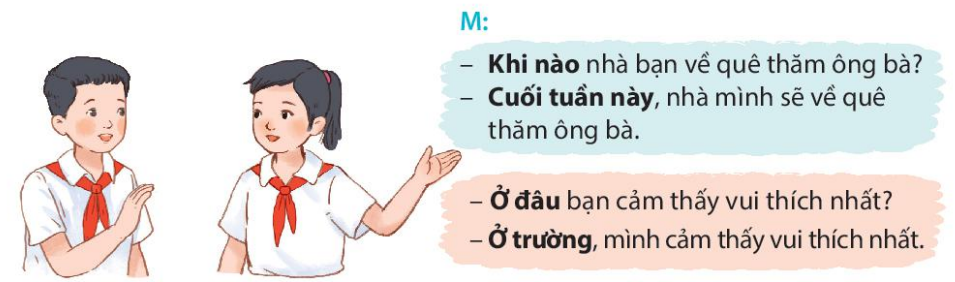